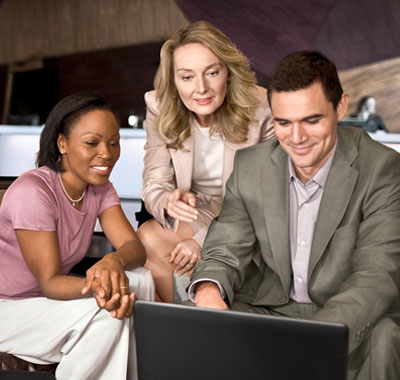 SAP Crystal Dashboard DesignSAP Crystal Reports
EIN 5359 Industrial Financial Decisions

Fall, 2010
SAP (Systems, Applications, & Products 
in Data Processing)
Financial
Sales &
Accounting
Distribution
Materials
Mgmt.
Fixed Assets
Production
Mgmt.
Planning
Quality
Project
Mgmt.
System
Plant
Maintenance
Human
Industry
Resources
Solutions
Controlling
R/3
Integrated Solution
Client / Server
Open Systems
Workflow
SAP Module ERP View
Xcelsius renamed SAP Crystal Dashboard Design
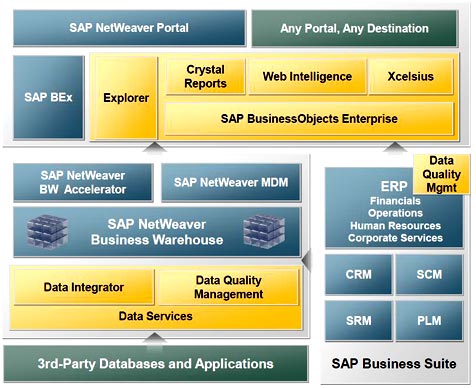 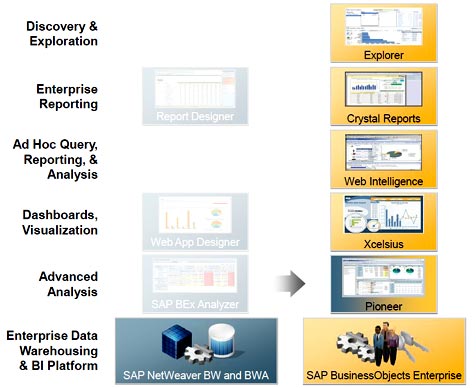 Source:  http://en.sap.info/sapphire_business_intelligence/32326
SAP Company
SAP AG
 
	Founded in Walldorf, Germany in 1972
	World’s Largest Business Software Company
	World’s Third-largest Independent Software Provider
	Over 50,000 employees in more then 50 countries
	More than 95,000 customers in more than 120 	countries
	Over 100,000 installations
	Over 12 million users
Xcelsius renamed SAP Crystal Dashboard Design
Xcelsius was first released by Information, Inc. in July 2003
Later, Business Objects acquired Information, Inc. The acquisition was all-cash transaction of approximately $40 million US.

Business Objects is a French software company. The company went public on NASDAQ in September 1994. In 2002, the company was in the  “Time Magazine” Europe’s Digital Top 25  list. In October, 2007, SAP AG announced that it would acquire Business Objects for $6.8 B. As of 22 January  2008, the company is fully operated by SAP.  This is seen as part of a growing consilidation trend in the Business software industry, with Oracle acquiring Hyperion in 2007 and IBM acquiring Cognos in 2008.


Products: 
		 Xcelsius for  dashboard design
		Crystal reports
		BusinessObjects XI
Source:  http://en.sap.info/sapphire_business_intelligence/32326
Xcelsius renamed SAP Crystal Dashboard Design
Software: SAP Crystal Dashboard (Xcelsius Engage 2008)

Access SAP Crystal Dashboard Design (Xcelsius Engage 2008) Link:
http://downloads.businessobjects.com/akslm/xcelsius/Xcelsius_engage_30days_trial.zip


Download steps:
Click Open
2. Click on folder xcelsius2008sp3
Click on setup.exe
Choose a language (English)
Follow instructions and read the license agreement  
A  Xcelsius 2008 setup box will pop-up
Click through the next key steps
The product keycode is CB51D-PU741X7-000VYBJ-58WN
This keycode expires january 31, 2011
Once installation is complete, search for the software by going to Start
Choose All Programs then Xcelsius
Source:  http://en.sap.info/sapphire_business_intelligence/32326